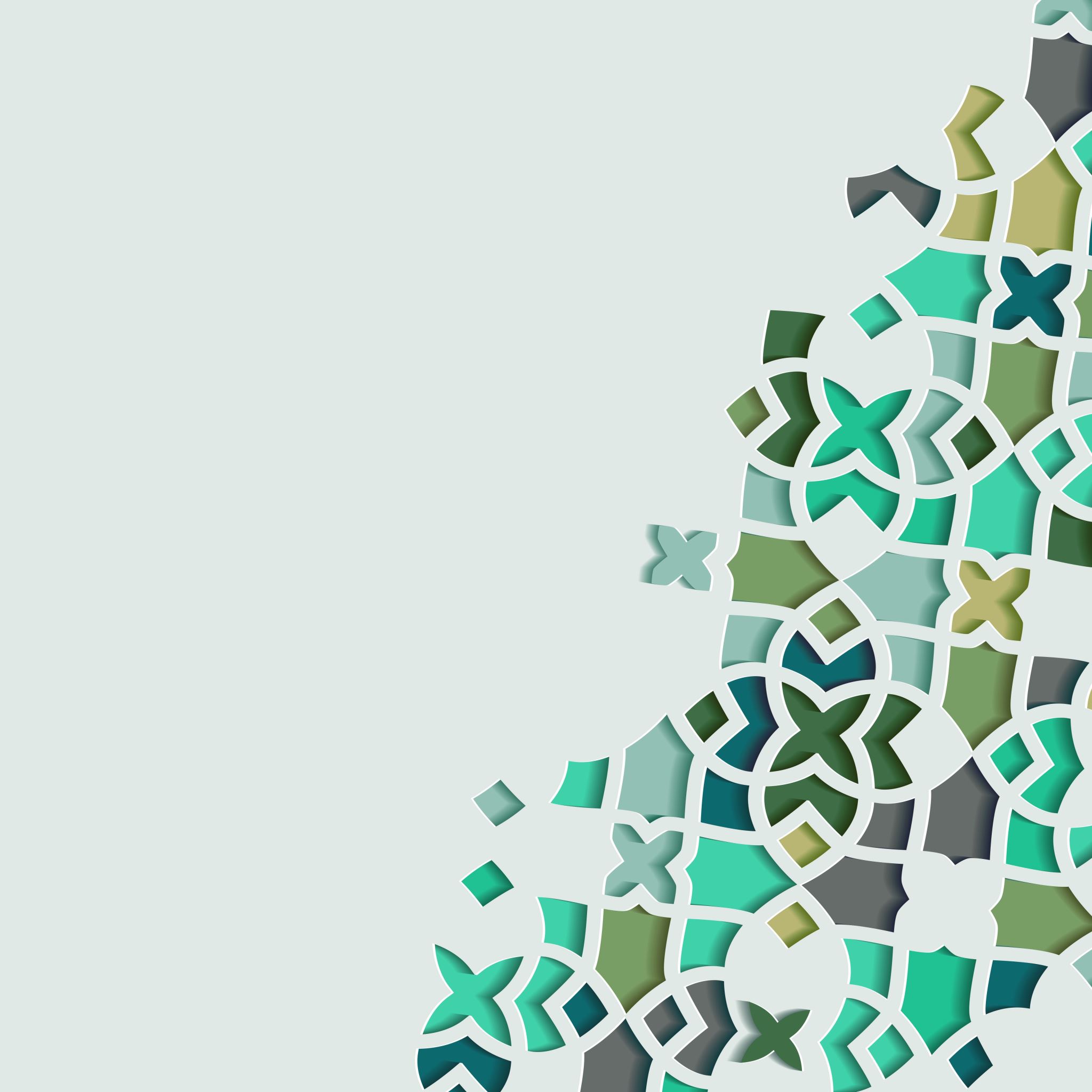 The Life of Prophet Muhammad
Lesson 3
Hashim
All of the clans within the massive tribe of Quraysh recognized Hashim’s extraordinary leadership in reviving the economic primacy of Makkah.
By establishing the summer and winter trading routes to Syria and Yemen, Hashim transformed Makkah from a settled Bedouin community into a commercial business hub.
Hashim travelled to the Byzantine Emperor and petitioned for a writ of safe- passage for the caravans of Quraysh. With this writ, he approached every tribal head on the route from Mecca to the Levant and procured their pledge to allow safe-passage. 
The importance of the seasonal routes is highlighted in Surat Quraysh.
The summer caravan route passed through the oasis settlement of Yathrib, a predominately agricultural community comprised of Jewish and Arab villages.
The Death of Hashim
While Hashim was on a caravan trip to Syria, he stopped in Yathrib and proposed to Salma bint ’Amr, one of the most influential women from the Khazraj sub-clan of Najjar.
Salma agreed to the marriage on the condition that any child of theirs would remain with her in Yathrib.
The couple was soon blessed with a son they named Shaybah.
 Several years later, Hashim died in Gaza, while on a caravan expedition to Syria.
He has three brothers- Abd Shams, Nawfal (a half-brother) and Muttalib- but since the first two were busy merchants, the leadership of Makkah fell to the third.
Abdul Muttalib
Hashim’s brother Muṭṭalib ruled Makkah after his brother. 
Later he went to Yathrib to fetch his nephew Shaybah. 
When he brought him to Makkah, he joked that Shaybah was a slave he had bought. From then on Shaybah came to be known as ʿAbd al-Muṭṭalib “the Slave of Muṭṭalib.”
Abdul Muttalib
There are three important events in the life of Abdul Muttalib before the birth of the Prophet that warrant some discussion:
1. The rediscovery of Zamzam
2. The oath to sacrifice one of his sons
3. The invasion of Makkah by the army of Abraha
The History of Zamzam
The spring of Zamzam first gushed forth during the time of Ismail and Hajar.
The tribe of Jurhum were Pure Arabs from Yemen who had passed through Bakkah long before Hajar and Ismail’s arrival. They had settled in the surrounding valleys and later, with Hajar’s permission, relocated to the central part of the valley of Makkah.
Makkah’s scarce resources and harsh living conditions led the Jurhimites to abuse their positions as keepers of the Holy Sanctuary.
Their injustices toward visitors did not sit well with the Adnanian Arabs who, with the help of the neighboring tribe of Khuza’ah, chased the Jurhimites out of Makkah.
However, before relinquishing nearly 2000 years of Makkan rule, the Jurhimites razed the sanctuary and buried the well of Zamzam.
The Decline of the Abrahamic Way
The Khuza’ah did not bother searching for Zamzam because other wells had since sprung up in the valley.
Far from upholding Abraham’s religion, their leader ‘Amr b. Luhai, imported an idol from Syria named Hubal and established it as the chief deity of Makkah.
Aside from idol worship, the tribe of Khuza’ah introduced a number of unusual religious practices explicitly referred to in the Quran:
Dedication of certain portions of food, drink, cattle and crops to the idols and Allah. See Quran 6:136
Dedication of certain animals to the idols by sparing them from domesticated work. Quran 6:138
The Decline of the Abrahamic Way
Shortening Abraham’s rites of pilgrimage by not going out to the plain of Arafah with the rest of the pilgrims. Quran 2:199
Innovated acts of worship such as following restricted diets during the pilgrimage and circumambulating the Ka’bah with little or no clothing. Quran 7:31
Entering their houses from the back door when in a state of ritual piety. Quran 2:189
Recovering Zamzam
al-Ya’qubi reports:
لما تكامل لعبد المطلب مجده وأقرت له قريش بالفضل، رأى، وهو نائم في الحجر، آتيا أتاه، فقال له: قم يا أبا البطحاء، واحفر زمزم حفيرة الشيخ الأعظم.
“Abdul Mutallib ̣ saw in a dream as he slept in Ḥijr Ismail that a figure approached him and said, “Stand O Father of Makkah and excavate Zamzam, the well of your great elder (i.e., Ismail.”



Source: Tarikh al-Ya’qubu, v. 1, p. 246
Recovering Zamzam
Abdul Muṭṭalib and his oldest son Harith followed the instructions from the dream and uncovered the well.
They uncovered the treasures that had been buried (seven swords, seven shields, and two gold antelope sculptures)
Abdul Muṭṭalib gave a fifth of the treasure as charity and used the metal to fashion doors to the Kaʿbah and used the gold to gild the doors.
The Legacy of Abdul Muttalib
فيما أوصى به النبي صلى الله عليه وآله عليا عليه السلام: يا علي إن عبد المطلب سن في الجاهلية خمس سنن أجراها الله له في الاسلام: حرم نساء الاباء على الأبناء فأنزل الله عز وجل " ولا تنكحوا ما نكح آباؤكم من النساء

Imam al-Sadiq reported that the Prophet said, “O Ali, Abdul Muṭṭalib founded five traditions during the Jāhiliyyah that God has carried over into Islām. 1) He forbade sons from marrying their step-mothers after their fathers’ deaths, after which God revealed ‘Do not marry the women whom your fathers had married…”
The Legacy of Abdul Muttalib
ووجد كنزا فأخرج منه الخمس وتصدق به فأنزل الله عز وجل " واعلموا أنما غنمتم من شئ فأن لله خمسه ”

2) He found a treasure and deducted a fifth of it as charity, after which God revealed, ‘Know that of whatever you gain, to God belongs a fifth…”
The Legacy of Abdul Muttalib
ولما حفر زمزم سماها سقاية الحاج، فأنزل الله عز وجل " أجعلتم سقاية الحاج وعمارة المسجد الحرام كمن آمن بالله واليوم الآخر
3). “When he excavated Zamzam, he called it ‘Water for the Pilgrims,’ after which God revealed, ‘Do you consider those who provide water to the pilgrims and maintain the Sacred Mosque to be like those who believe in God and the Last Day?”
The Legacy of Abdul Muttalib
وسن في القتل مائة من الإبل فأجرى الله عز وجل ذلك في الاسلام ولم يكن للطواف عدد عند قريش فسن فيهم عبد المطلب سبعة أشواط، فأجرى الله ذلك في الإسلام
“4) Abdul Muṭṭalib established that the retribution for murder would be 100 camels, after which God carried over the same ruling in Islam. 5) The Quraysh had no prescribed number of circuits for tawaf, so Abdul Muṭṭalib decided that it would be seven circuits, after which God carried over the same ruling in Islam…”
The Legacy of Abdul Muttalib
يا علي إن عبد المطلب كان لا يستقسم بالأزلام، ولا يعبد الأصنام، ولا يأكل ما ذبح على النصب، ويقول: أنا على دين أبي إبراهيم عليه السلام.
“O Ali, Abdul Muttalib did not gamble, worship idols, or eat from the offerings of the gods. He used to say, ‘I follow the religion of my forebear Abraham.” 




Source: Al-Khisal, p. 312
The Teachings of Abdul Muttalib
Al-Ya’qubi writes:
“Abdul Muṭṭalib used to believe in one God, and he rejected the worship of idols. He founded certain traditions that the Messenger of God confirmed and the Quran corroborated. They are: 1) That one must fulfill one’s oaths. 2) That the retribution for a life is 100 camels. 3) That one may not marry a maḥram relative. 4) That one must not enter other people’s houses from the back door. 5) That a robber’s hand must be cut. 6) That burying one’s daughter alive is forbidden 7) The practice of mubāhalah. 8) That wine is forbidden. 9) That adultery is forbidden and punishable by law. 10) That matters may be decided by lots. 11) That no one may circuit the Kaʿbah naked. 12) That guests should be honored. 13) That a pilgrim must only pay for his pilgrimage with lawfully- gotten money. 14) That the sacred months be honored. 15) That prostitutes be banished. The Quraysh used to say, “ʿAbdul Muṭṭalib is the second Abraham.”
The Status of Abdul Muttalib
يحشر عبد المطلب يوم القيامة أمة واحدة، عليه سيماء الأنبياء وهيبة الملوك.

“Abdul Muṭṭalib will be raised on the Day of Resurrection as a nation unto himself. He will have the mark of the prophets and the air of kings.” Imam al-Sadiq 




Source: al-Kafi, v. 1, p. 447
His Oath to Sacrifice
كان عبد المطلب ولد له تسعة فنذر في العاشر إن يرزقه الله غلاما أن يذبحه قال: فلما ولد عبد الله لم يكن يقدر أن يذبحه ورسول الله صلى الله عليه وآله في صلبه، فجاء بعشر من الإبل وساهم عليها وعلى عبد الله فخرج السهام على عبد الله فزاد عشرا، فلم تزل السهام تخرج على عبد الله، ويزيد عشرا، فلما [أن] بلغت مائة خرجت السهام على الإبل، فقال عبد المطلب: ما أنصفت ربي، فأعاد السهام ثلاثا فخرجت على الإبل، فقال: الآن علمت أن ربي قد رضي فنحرها.
“Abdul al-Muṭṭalib had 9 sons, so he vowed to sacrifice one if God were to grant him a 10th. When Abdullah was born, he could not muster the strength to kill him, since the Messenger of God was in his loins. So he brought ten of his camels and drew lots between them and Abdullah, but Abdullah’s lot was drawn. So he added 10 camels. Abdullah’s lot kept being drawn, and he kept adding 10 camels. When the number of camels reached 100, the camels’ lot was drawn. But Abdul Muttalib said guiltily, “I have not been fair with my Lord.” So he drew lots again twice more, and both times the camels’ lot was drawn. So he said, “Now I know that my Lord is satisfied.” So he slaughtered the camels.”- Imam al-Baqir 
Source: Al-Khisal, p. 157
His Oath to Sacrifice
سألت أبا الحسن علي بن موسى الرضا عليهما السلام عن معنى قول النبي (ص): انا ابن الذبيحين؟ قال: يعنى إسماعيل بن إبراهيم الخليل عليه السلام وعبد الله بن عبد المطلب
“Imam al-Ridha was asked about the Prophet’s statement, “I am the son of the two who were nearly slaughtered.” He replied, “He means Ismail son of Abraham...and Abdullah son of Abdul Muttalib…”
His Oath to Sacrifice
وأما الاخر: فإن عبد المطلب كان تعلق بحلقه باب الكعبة ودعا الله ان يرزقه عشره بنين ونذر لله عز وجل ان يذبح واحدا منهم متى أجاب الله دعوته فلما بلغوا عشره قال:قد وفى الله لي فلأوفين لله عز وجل فادخل ولده الكعبة وأسهم بينهم فخرج سهم عبد الله أبي رسول الله (ص) وكان أحب ولده إليه
“…as for the second, Abdul Muttalib had once clung to the ring on the door to the Kaʿbah and begged God to grant him ten sons, and he vowed that he would sacrifice one of them whenever God answered his prayer. When their number reached ten, he said, ‘God has fulfilled his part, so by God, I shall fulfill mine.’ So he gathered his sons in the Kaʿbah and drew lots between them, and he drew the lot of Abdullah, the father of the Messenger of God, who was his favorite son…”
His Oath to Sacrifice
فخرج سهم عبد الله ثم اجالها ثالثه فخرج سهم عبد الله فاخذه وحبسه وعزم على ذبحه فاجتمعت قريش ومنعته من ذلك واجتمع نساء عبد المطلب يبكين ويصحن فقالت له ابنته عاتكة: يا أبتاه اغدر فيما بينك وبين الله عز وجل في قتل ابنك قال: وكيف اغدر يا بنيه فإنك مباركه؟ قالت اعمد إلى تلك السوائم التي لك في الحرم فاضرب بالقداح على ابنك وعلى الإبل واعط ربك حتى يرضى
“He drew a second and third time, but each time Abdullah’s lot was drawn. So he took him and bound him and prepared to slaughter him. But Quraysh came together to prevent him...His daughter ʿĀtikah said, ‘...Take those free-range camels of yours that roam the Sanctuary and draw lots between them and your son, and give your Lord until he is satisfied…”

Source: Uyun Akhbar al-Ridha, v. 2, p. 189-190